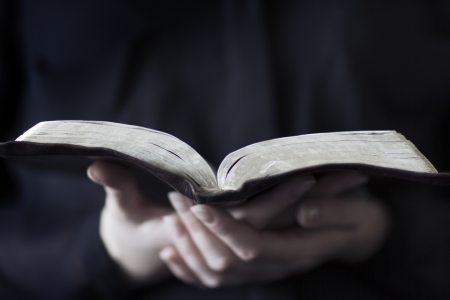 Psalm 1
“How blessed is the man who does not walk in the counsel of the wicked, Nor stand in the path of sinners, Nor sit in the seat of scoffers!”
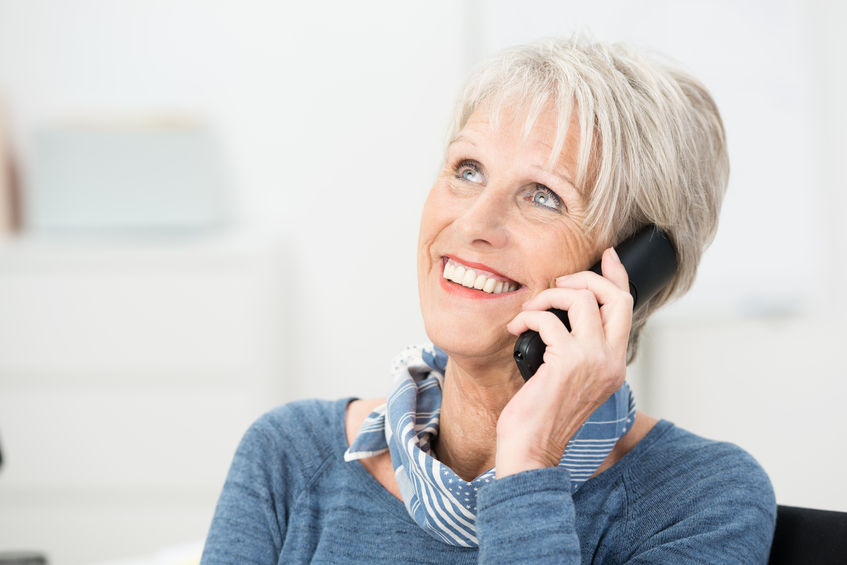 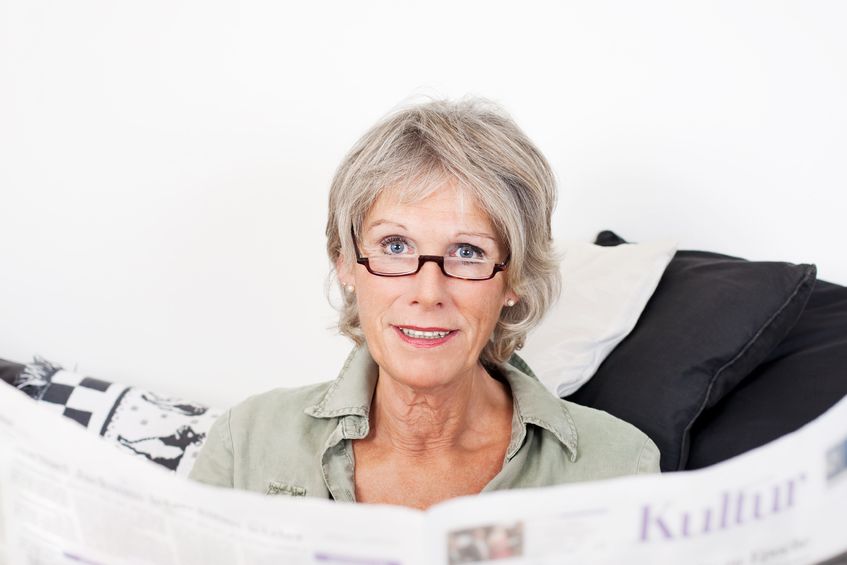 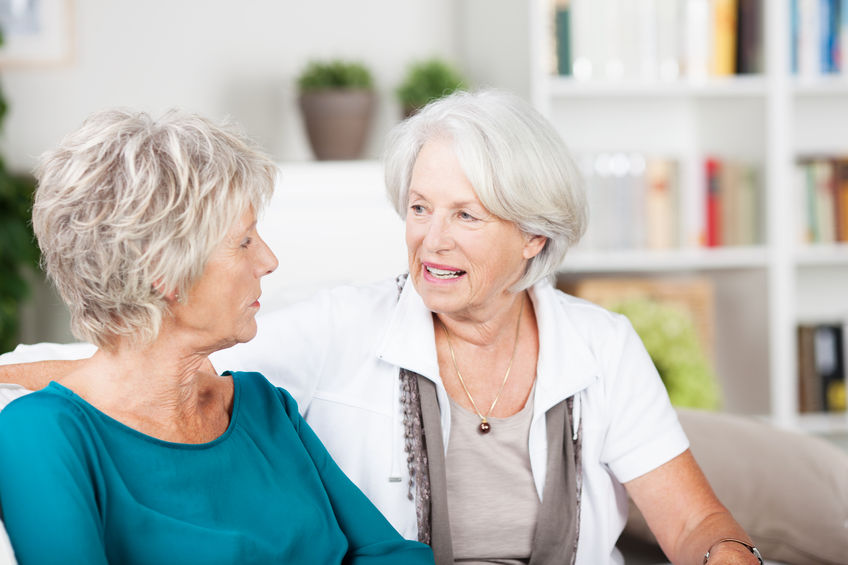 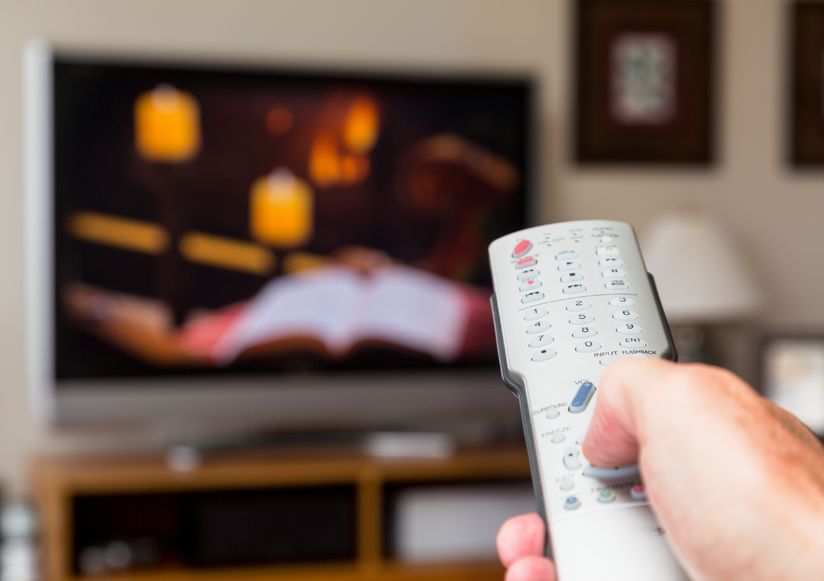 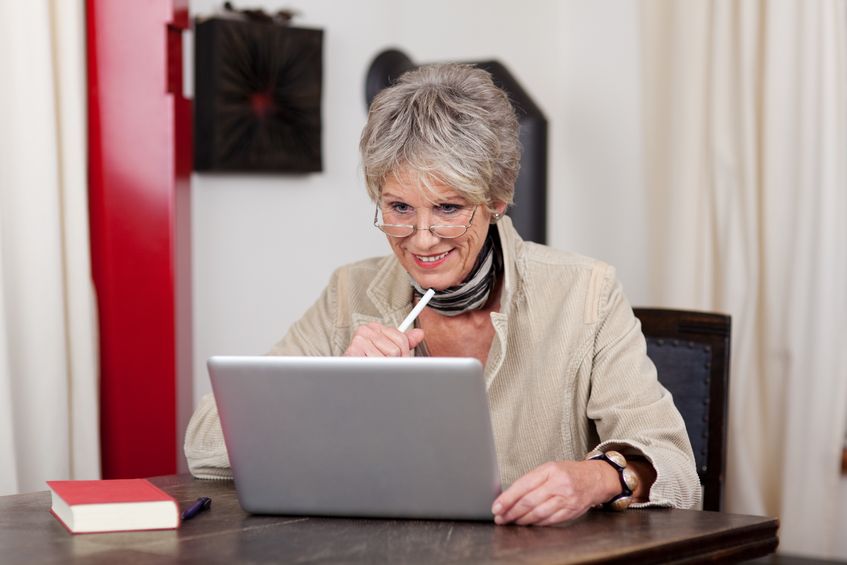 Where might this kind of counsel come from?(The pictures offer some clues)
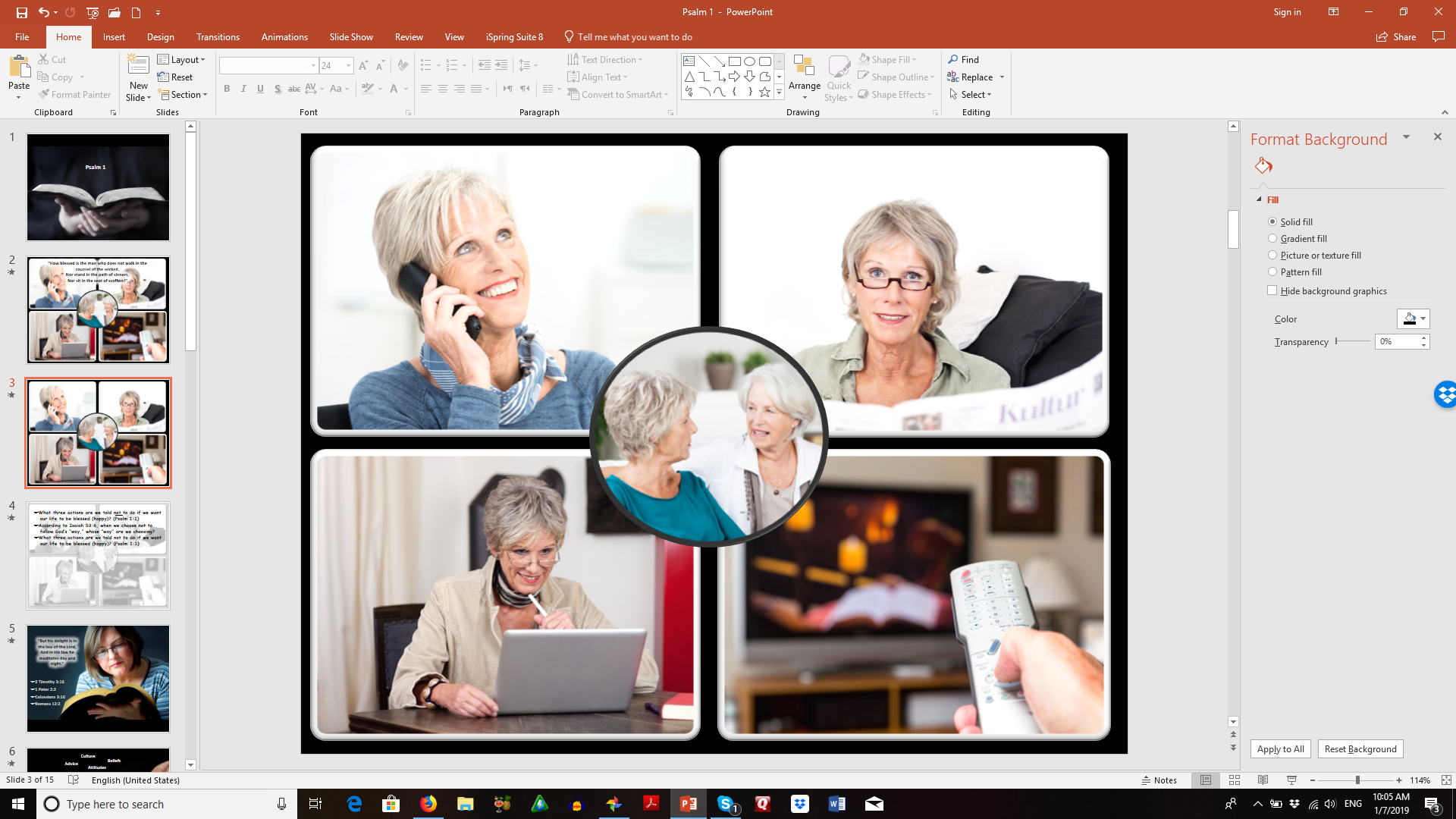 Give some examples of “the counsel of the wicked.”
What three actions are we told in Psalm 1:1 not to    do if we want our life to be blessed (happy)?    Notice the gradual progression down this path    (walking, standing, then sitting).
What does God call Lot in 2 Peter 2:7-9? Notice    his gradual departure from God and His ways as he    progressed down the path which Psalm 1:1 describes:
   Gen. 13:1-11 ______________________________
   Gen. 13:12-13 _____________________________
   Gen. 14:12 ________________________________   Gen. 19:1 _________________________________
He saw what looked good to him
He set up his tents next to wicked Sodom
He moved into Sodom
He sat in Sodom’s gate as one of the influential
Read Genesis 19. What price did Lot pay for    choosing to walk down the path that Psalm 1:1 warns    us about?
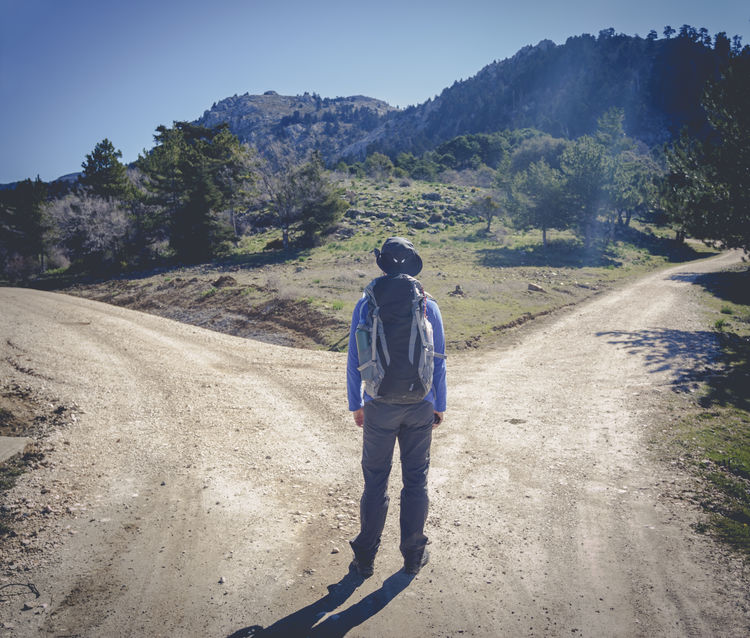 What good advice do these verses give us about how    to stay off the path of the wicked?
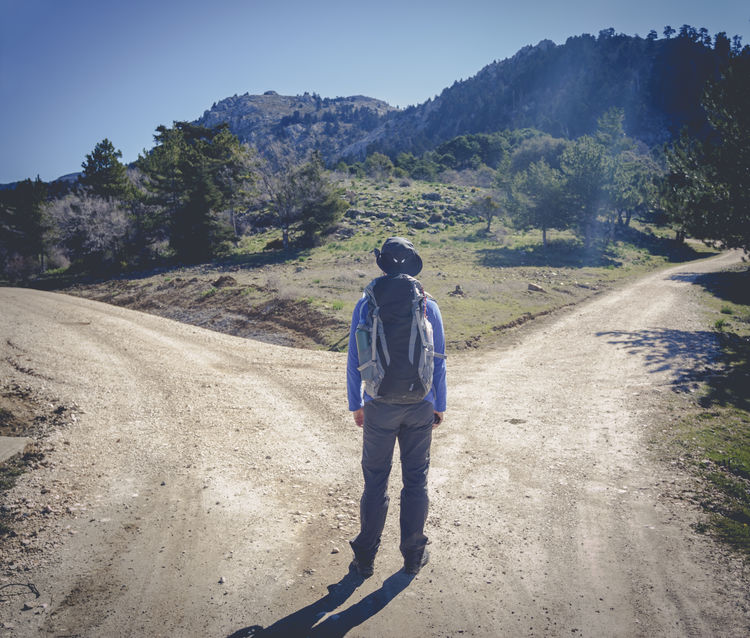 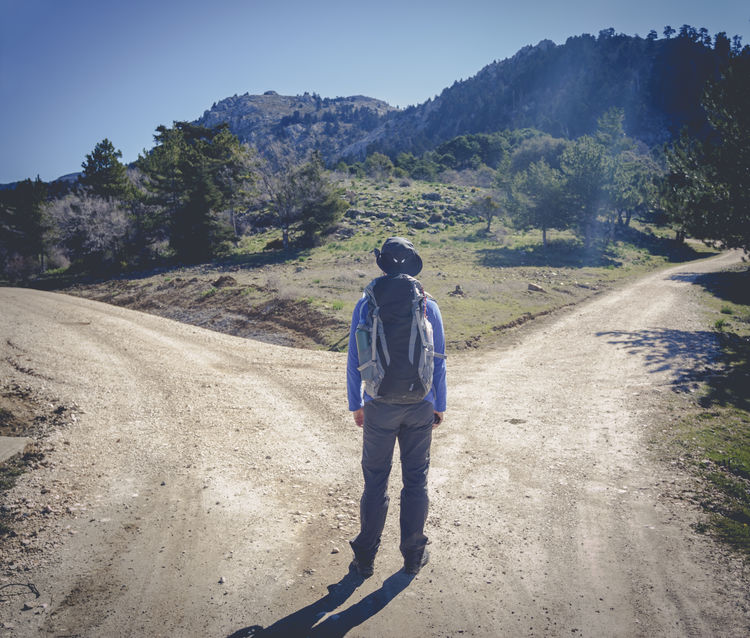 1 Cor. 15:33
Prov. 1:10-16
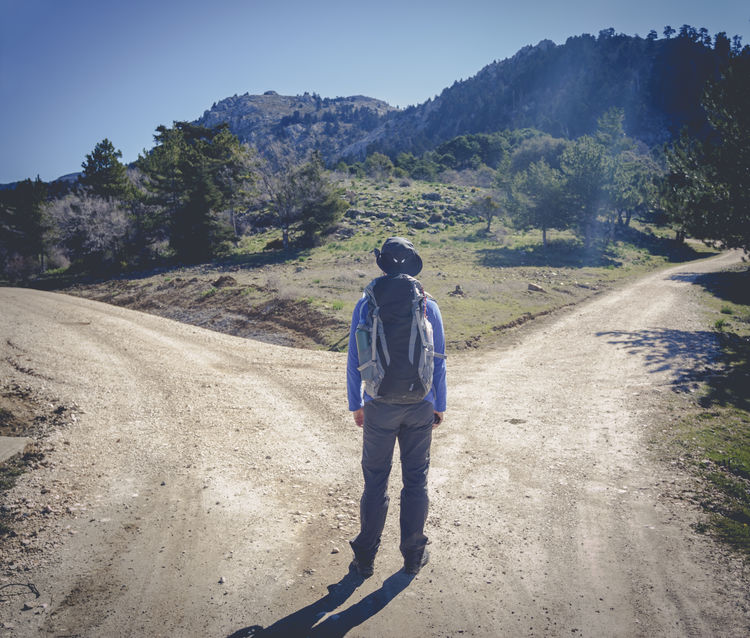 Prov. 13:20
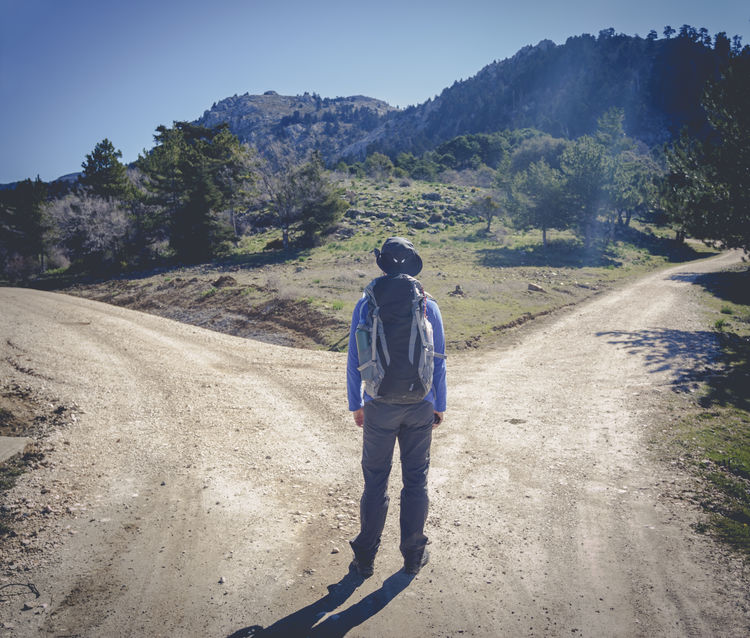 Prov. 4:10-19
Look at your own life. Are you anywhere along the    path of the wicked (in thinking or in actions)? It’s    not too late to change directions!
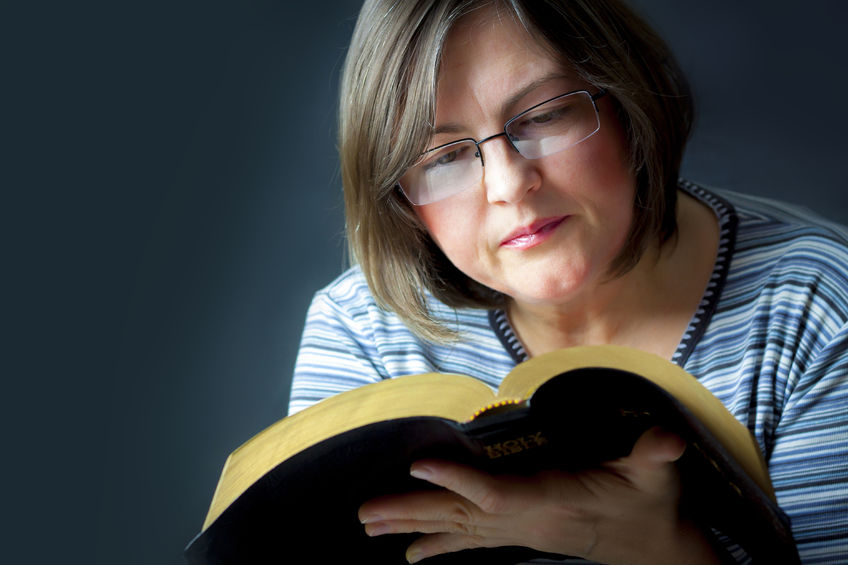 “But his delight is in the law of the Lord, And in His law he meditates day and night.”
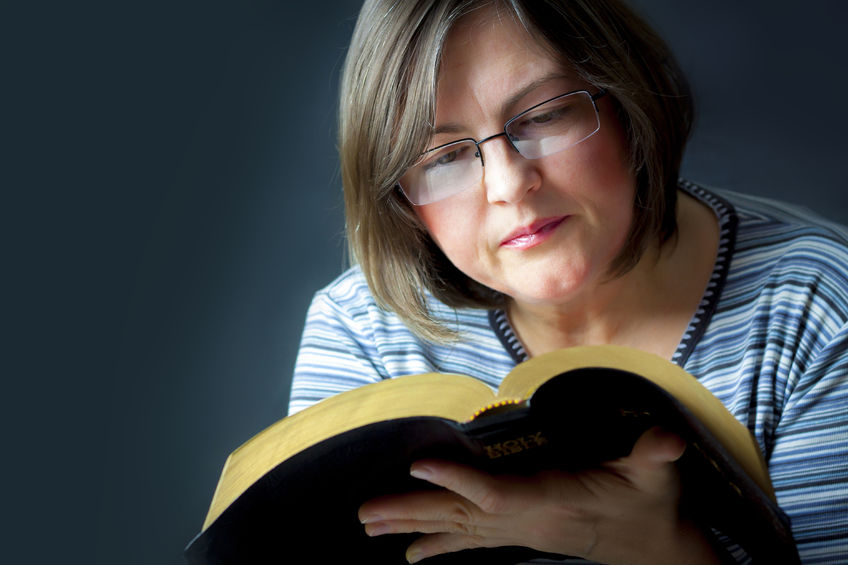 According to Psalm 119, what are some of the benefits of being in God’s Word?
Gives me counsel
Keeps me from sin
Strengthens me through grief
Blessing
Verse 28
Verse 11
Verse 2
Verse 24
Gives me great  insight
Makes me wiser than my enemies
Gives me under-standing
Revives me in affliction
Verse 98
Verse 99
Verse 50
Verse 100
Brings me delight when in  anguish
Gives me great peace
Helps me detect/hate false ways
Guides me through life
Verse 165
Verse 143
Verse 104
Verse 105
Culture
When and where is your daily time in God’s Word?
Beliefs
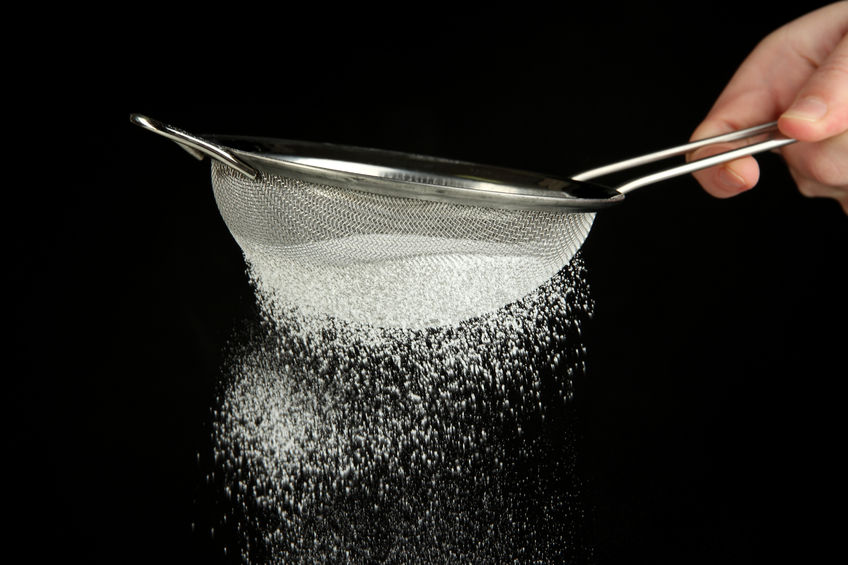 Advice
Attitudes
Responses
Feelings
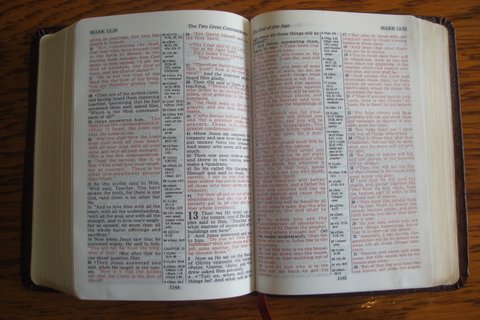 Romans 12:2; Acts 17:11
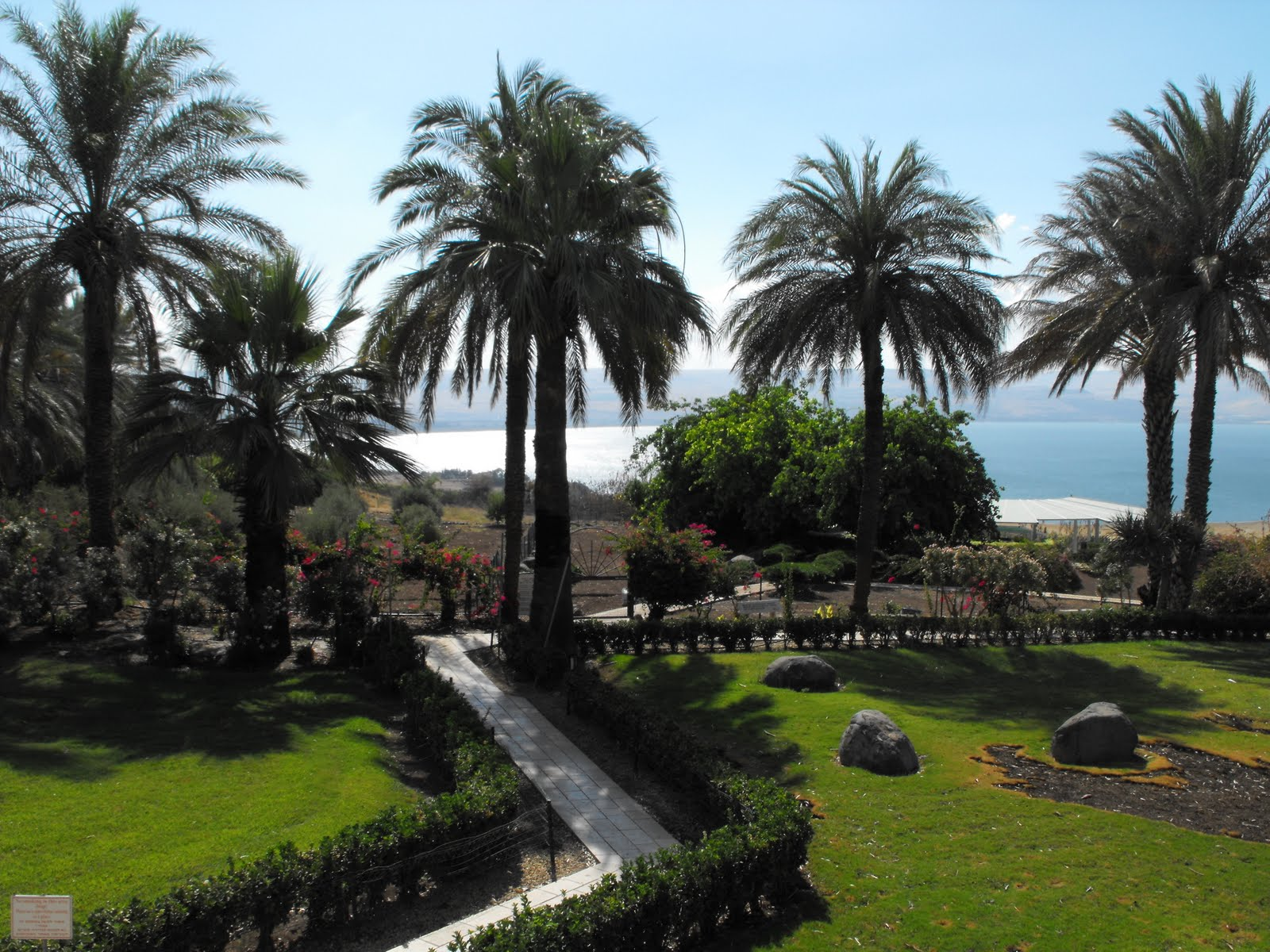 “And he will be like a tree firmly planted by streams of water,”
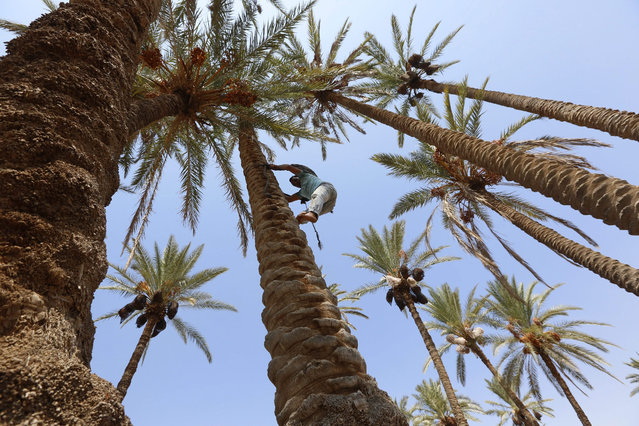 “Which yields its fruit in its season,”
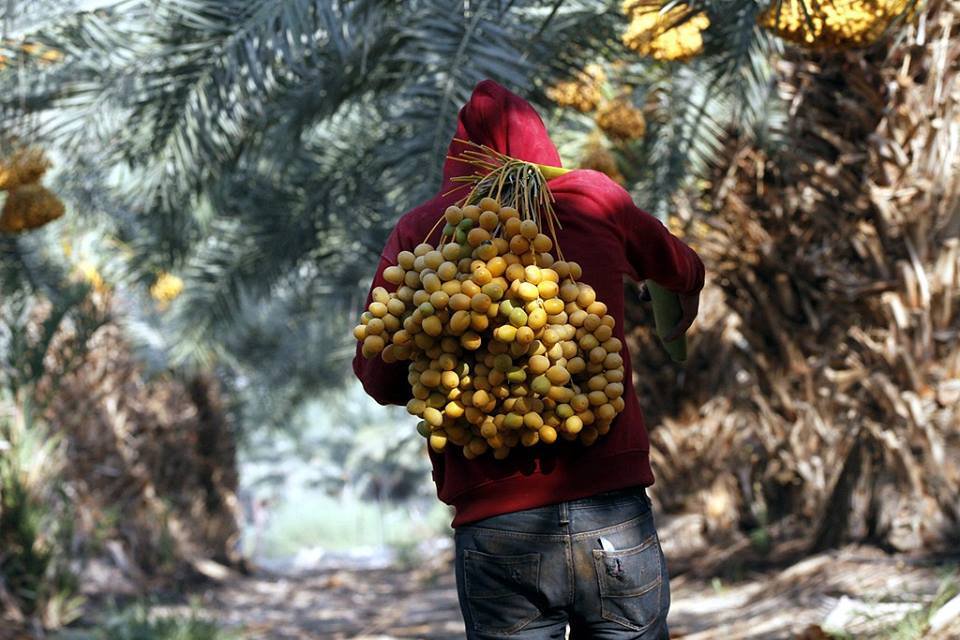 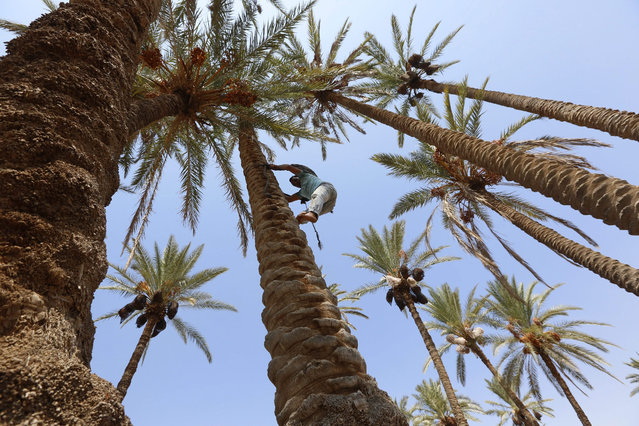 What do these verses teach us about yielding fruit?
                 John 15:1-8
                 Galatians 5:22-23
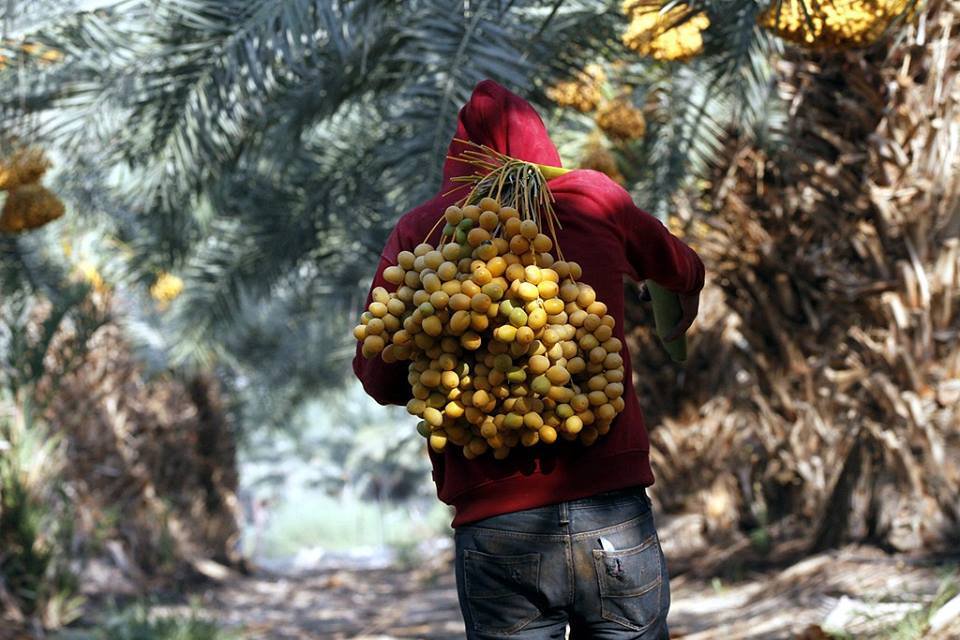 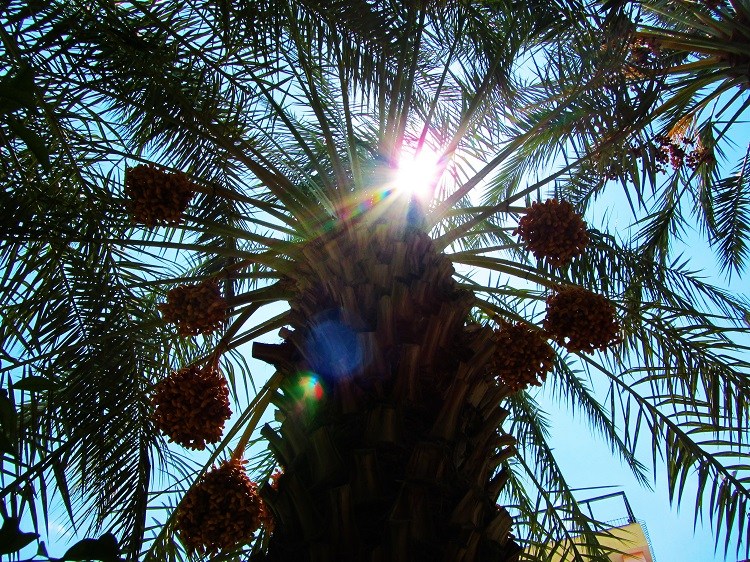 Psalm 92:12-14
“And its leaf does not wither; 
And in whatever he does, he prospers.”
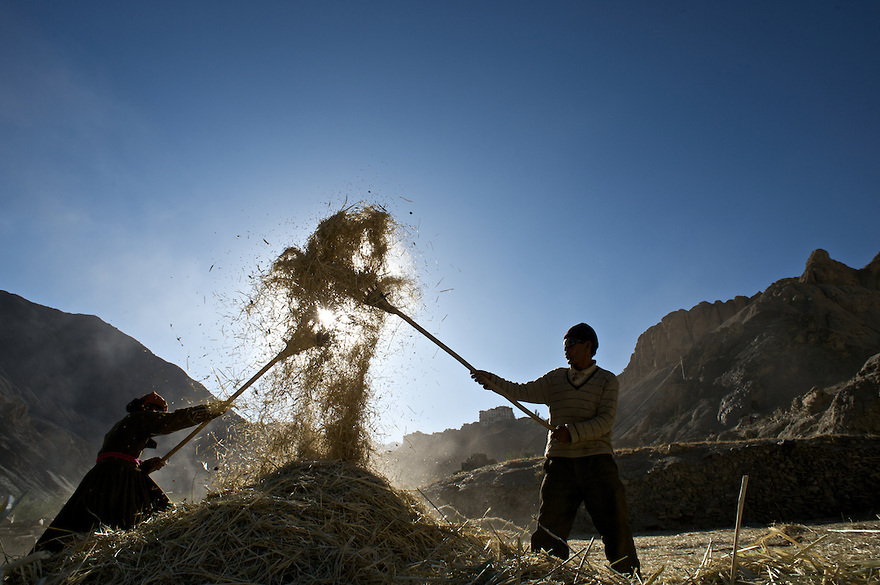 “The wicked are not so, But they are like chaff which the wind drives away.”
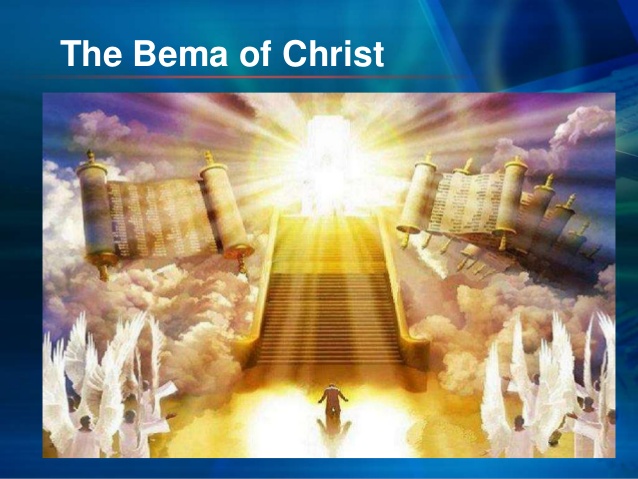 Rev.
20:11-15
“Therefore the wicked will not stand in the judgment, Nor sinners in the assembly of the righteous.”
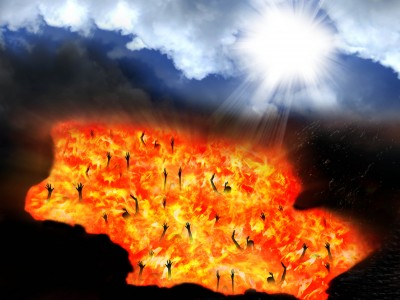 “For the Lord knows the way of the righteous, But the way of the wicked will perish”
John 3:14-18,36
We want to thank 123rf.com for their help in providing pictures for this presentation.